การนำเสนอการใช้งานระบบ KKUFMIS สำหรับผู้บริหารระดับสูงณ ห้องสิริคุณากร 3 ชั้น 2 อาคารสิริคุณากร  13 ธันวาคม 2554โดย ฝ่ายการคลังและทรัพย์สิน ร่วมกับทีม KKUFMIS
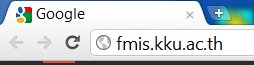 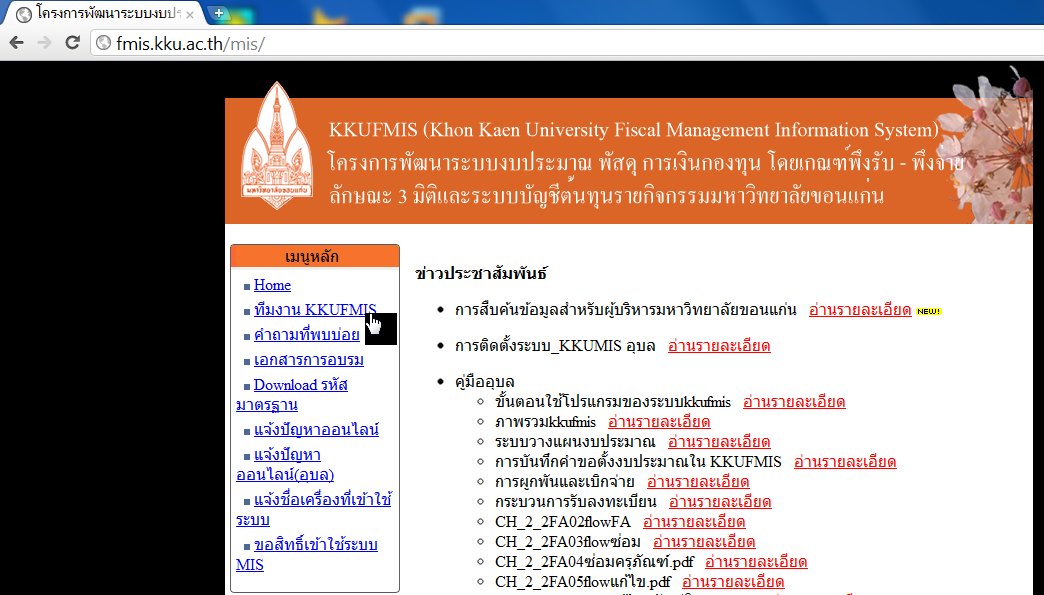 1
การนำเสนอการใช้งานระบบ KKUFMIS สำหรับผู้บริหารระดับสูง
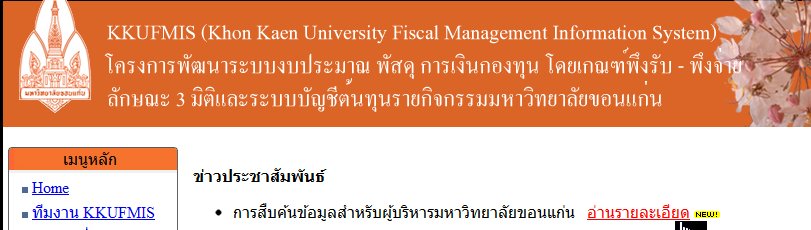 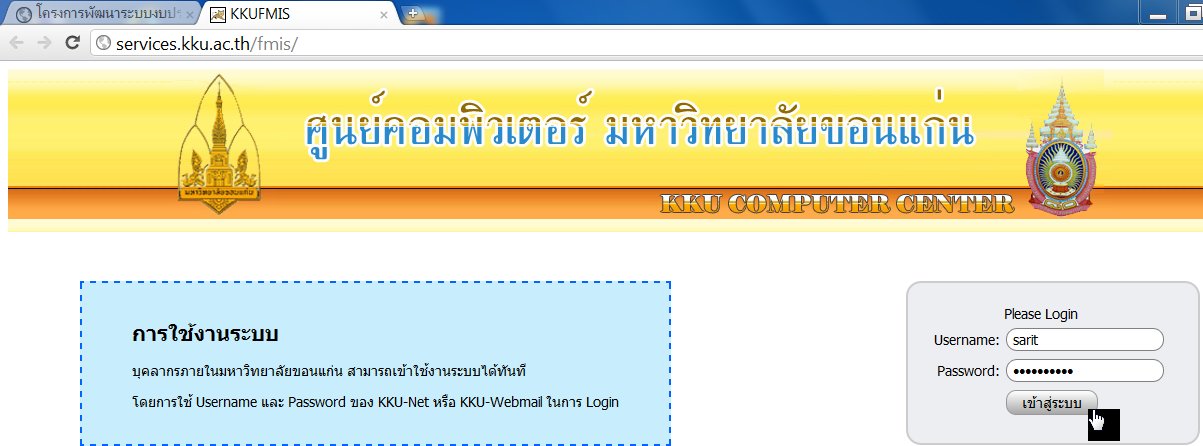 2
การนำเสนอการใช้งานระบบ KKUFMIS สำหรับผู้บริหารระดับสูง
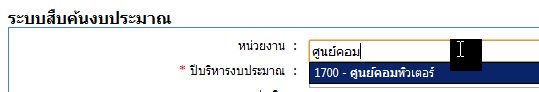 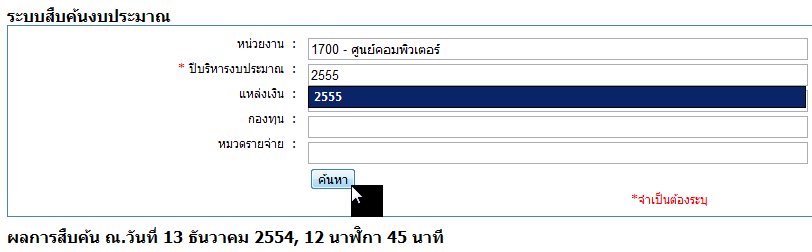 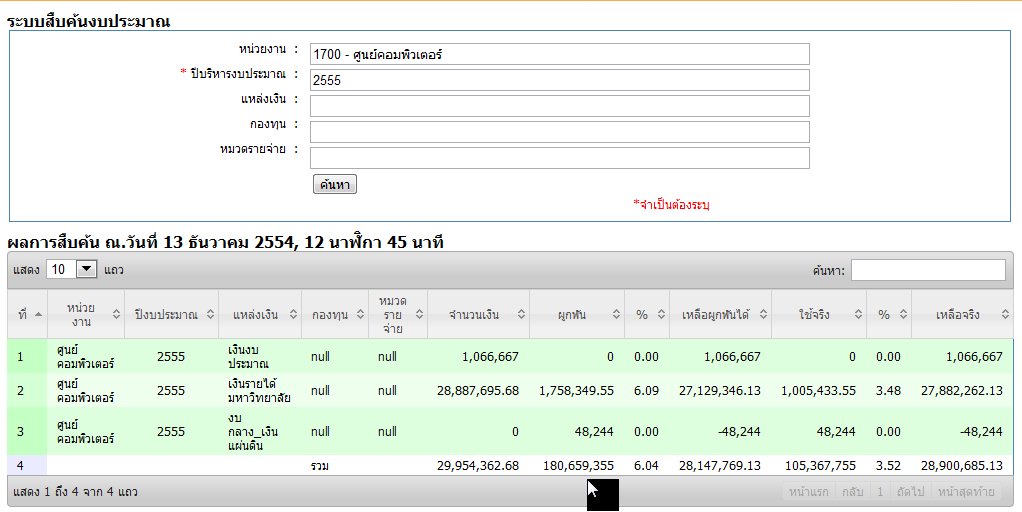 3
การนำเสนอการใช้งานระบบ KKUFMIS สำหรับผู้บริหารระดับสูง
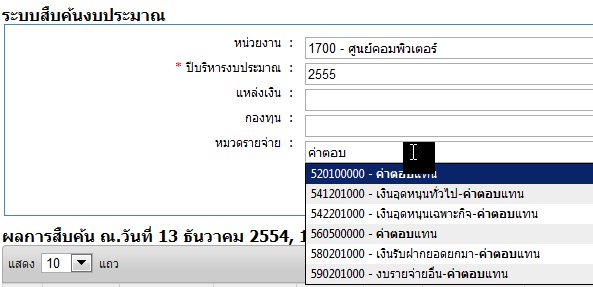 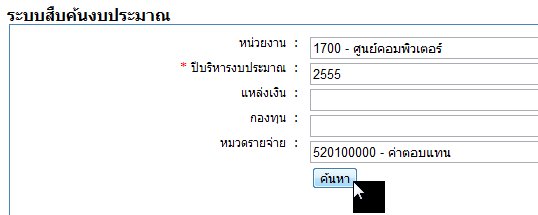 4
การนำเสนอการใช้งานระบบ KKUFMIS สำหรับผู้บริหารระดับสูง
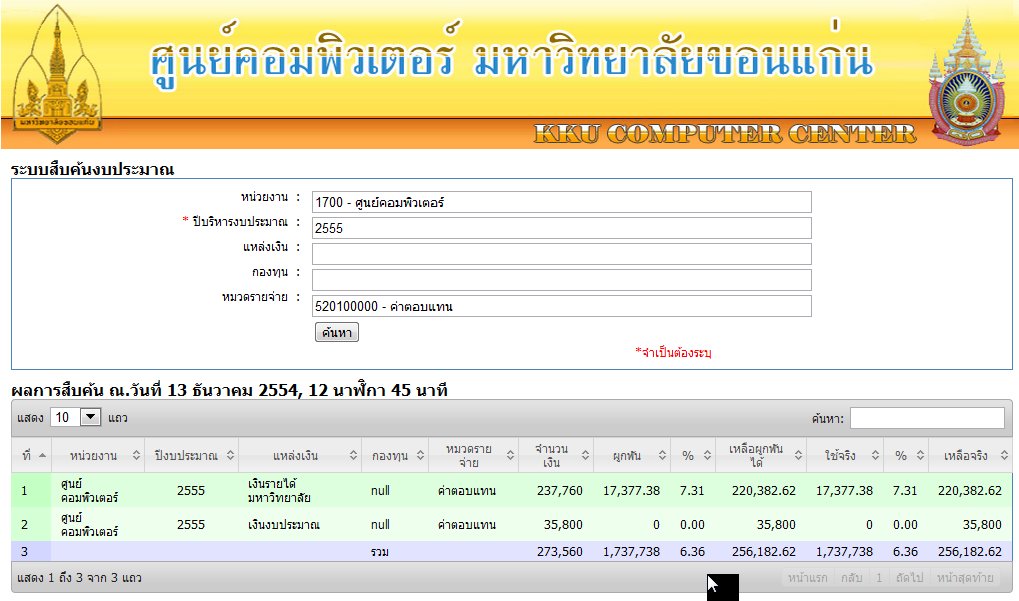 5
การนำเสนอการใช้งานระบบ KKUFMIS สำหรับผู้บริหารระดับสูง
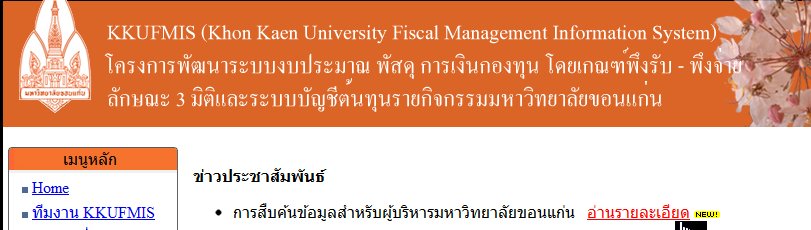 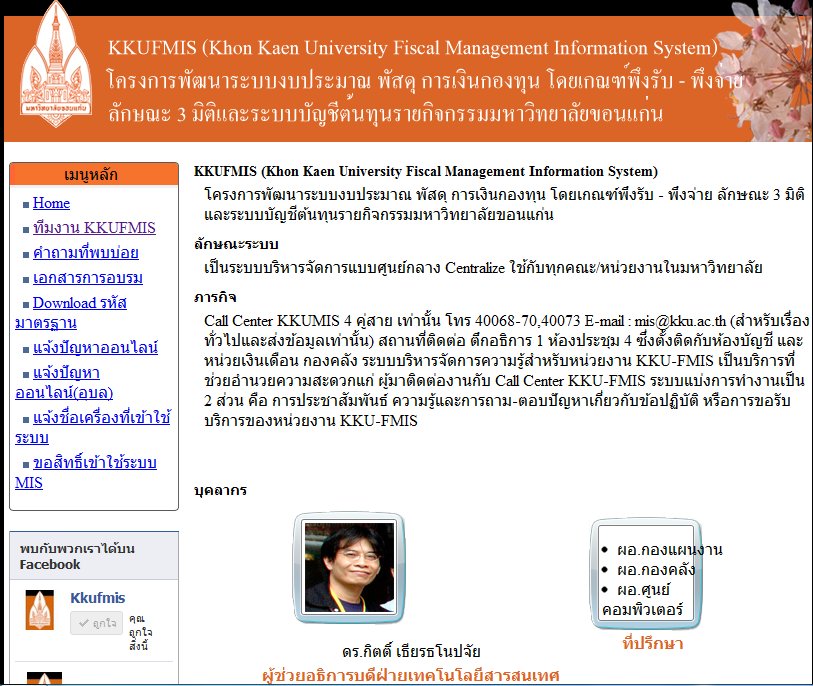 6
การนำเสนอการใช้งานระบบ KKUFMIS สำหรับผู้บริหารระดับสูง
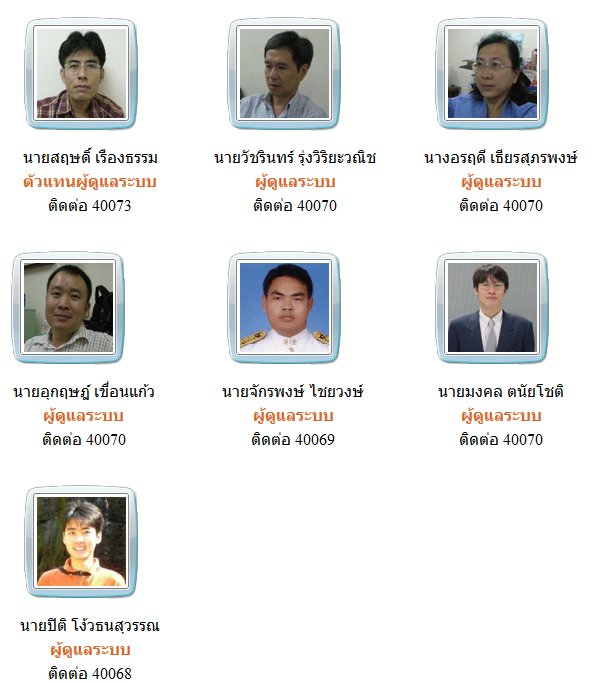 7
การนำเสนอการใช้งานระบบ KKUFMIS สำหรับผู้บริหารระดับสูงณ ห้องสิริคุณากร 3 ชั้น 2 อาคารสิริคุณากร  13 ธันวาคม 2554โดย ฝ่ายการคลังและทรัพย์สิน ร่วมกับทีม KKUFMIS
ด้วยความขอบคุณ 
ถาม – ตอบ

เสนอความเห็นเพิ่มเติมที่ sarit@kku.ac.th
โทร. 40068 – 40073
7